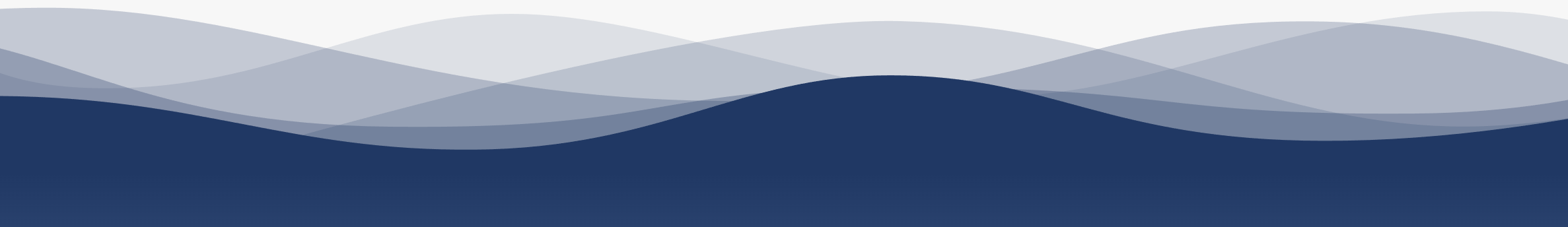 1
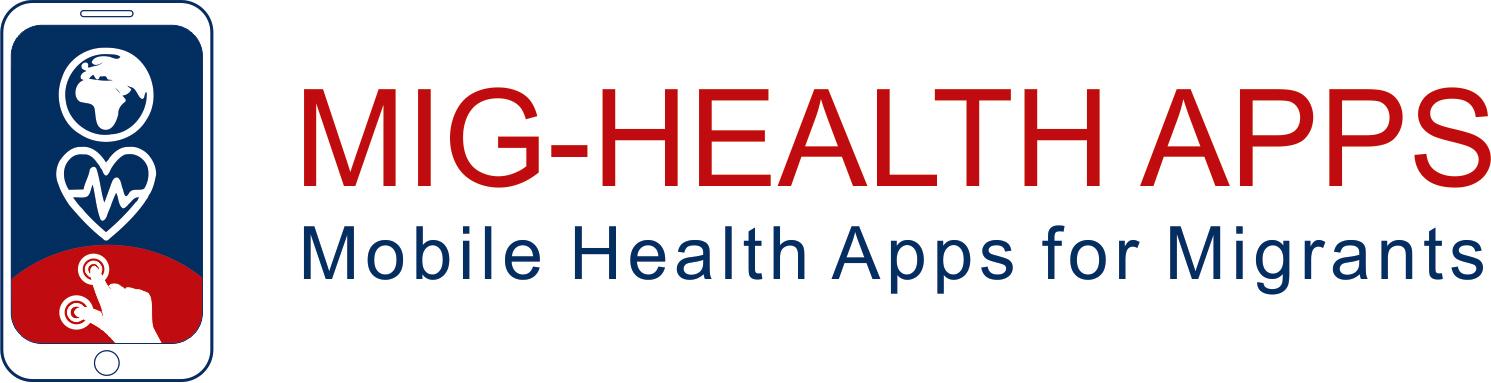 7
2
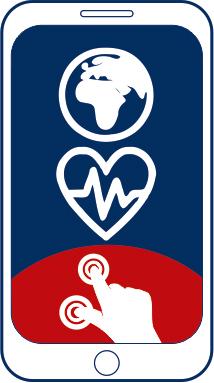 8
3
9
https://apps4health.eu/
4
Module 10 - Clôture (10.4)Apps de santé pour la santé mentale
10
5
11
6
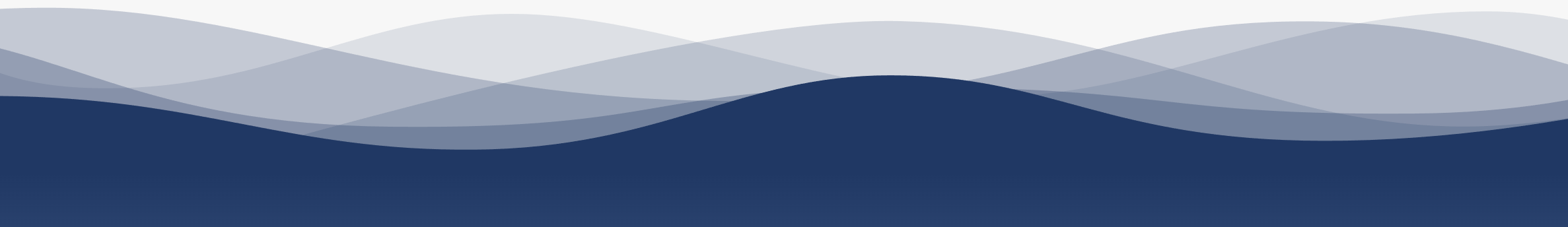 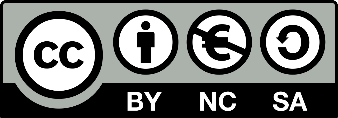 Financé par l'Union européenne. Les points de vue et opinions exprimés n'engagent que leurs auteurs et ne reflètent pas nécessairement ceux de l'Union européenne ou de l'Agence exécutive européenne pour l'éducation et la culture (EACEA). Ni l'Union européenne ni l'EACEA ne peuvent en être tenues pour responsables.
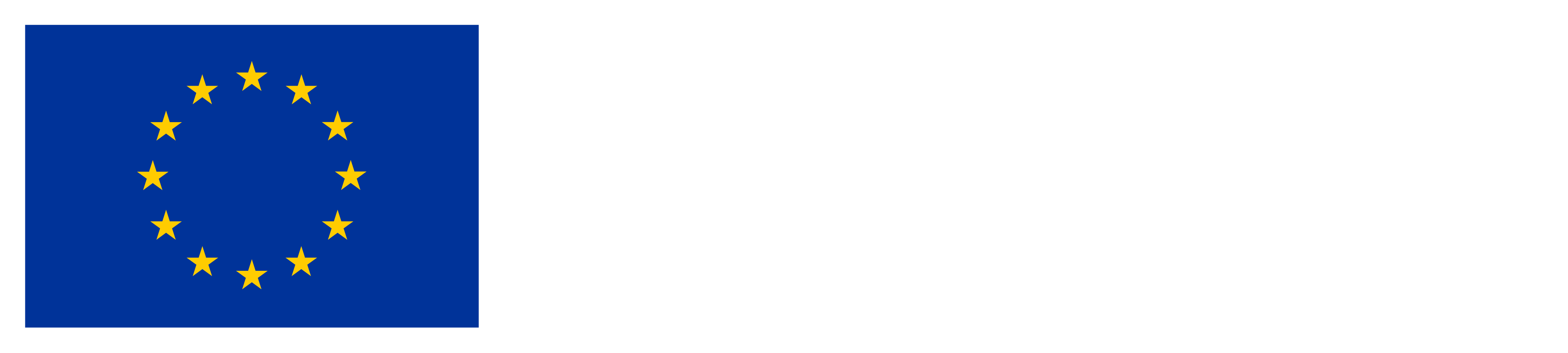 Partenaires
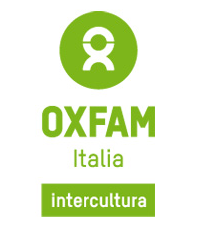 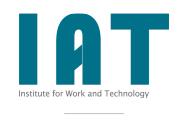 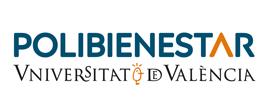 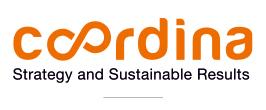 WESTFALISCHE HOCHSCHULE GELSENKIRCHEN,BOCHOLT, RECKLINGHAUSEN
GELSENKIRCHEN, ALLEMAGNE
www.w-hs.de
COORDINA ORGANIZACIÓN DE EMPRESAS YRECURSOS HUMANOS, S.L.
VALENCIA, ESPAGNE
coordina-oerh.com
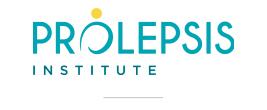 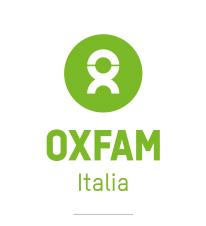 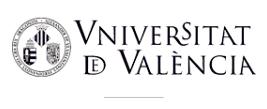 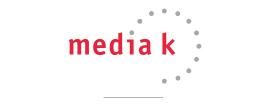 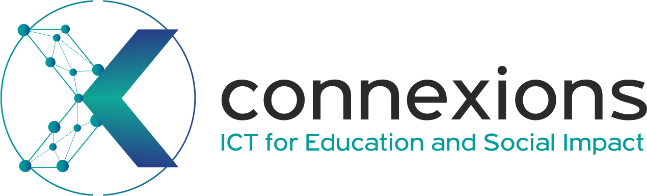 CONNEXIONS
ATHENES, GRECE
www.connexions.gr
PROLEPSIS
ATHENES, GRECEwww.prolepsis.gr
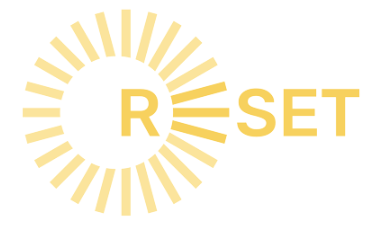 UNIVERSITAT DE VALENCIA
VALENCIA, ESPAGNE
www.uv.es
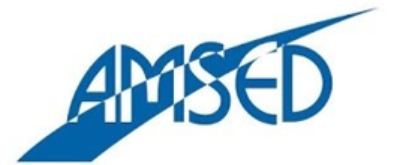 media k GmbH
Bad Mergentheim, ALLEMAGNE
www.media-k.eu
OXFAM ITALIA INTERCULTURA
AREZZO, ITALIE
www.oxfamitalia.org/
RESET
CHYPRE
www.resetcy.com
AMSED
STRASBOURG, FRANCE
www.amsed.fr
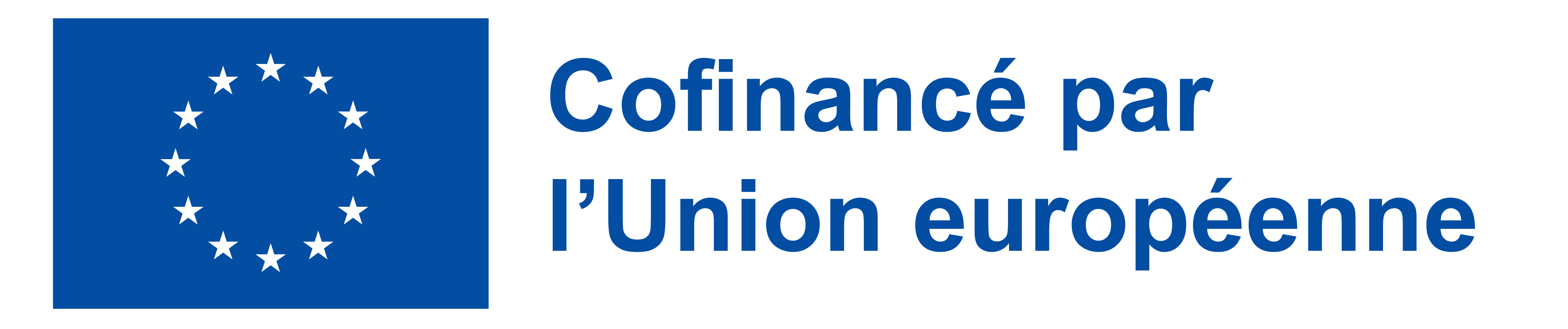 Applis pour la santé mentale
10
Objectifs
Résumé sur la santé mentale
Résumé des émotions
Résumé des applications en matière de santé mentale.
Applis pour la santé mentale
10
Objectifs
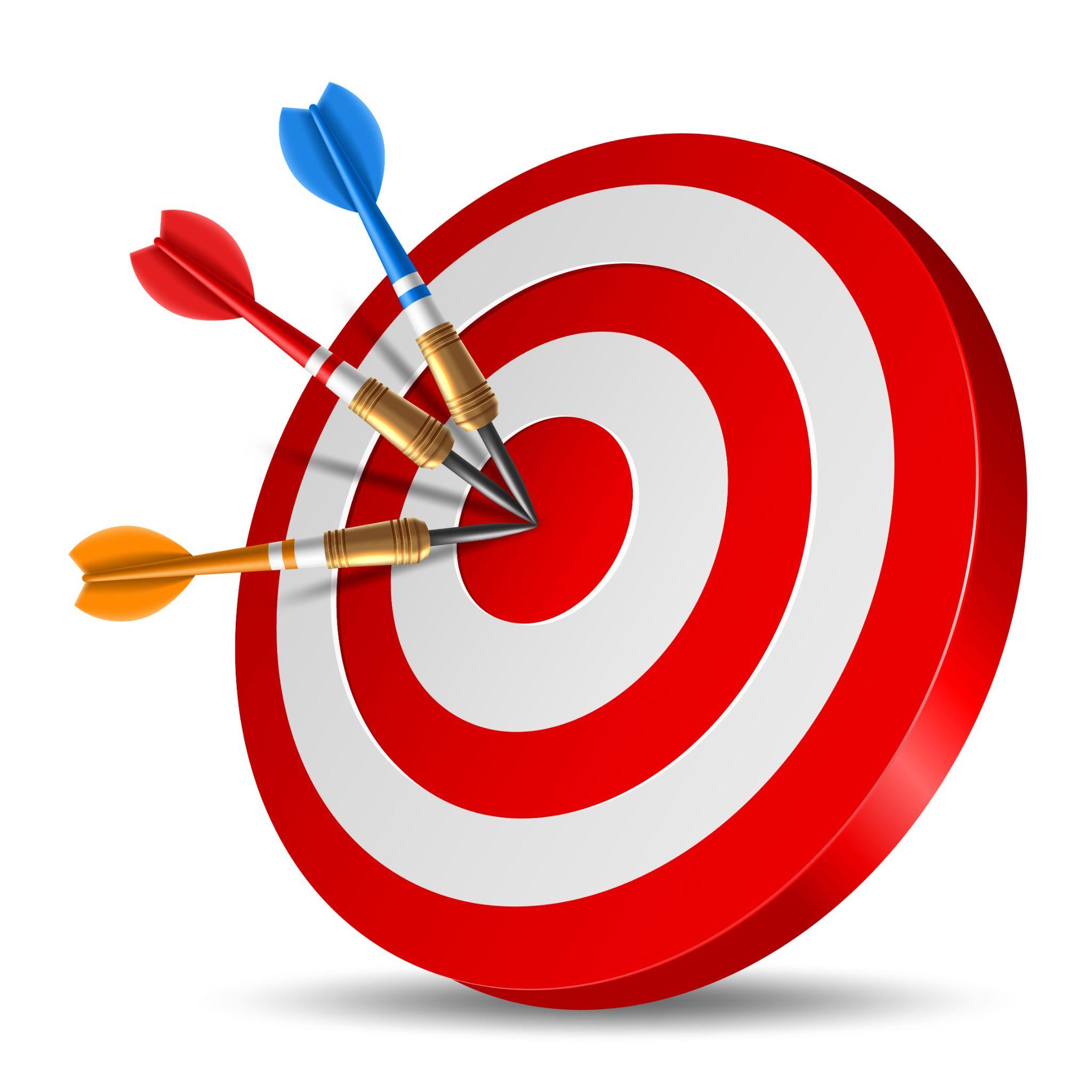 Résumé sur la santé mentale
Résumé des émotions
Résumé des applications en matière de santé mentale.
Source : Image par nuraghies sur Freepik
Applis pour la santé mentale
10
Compétences
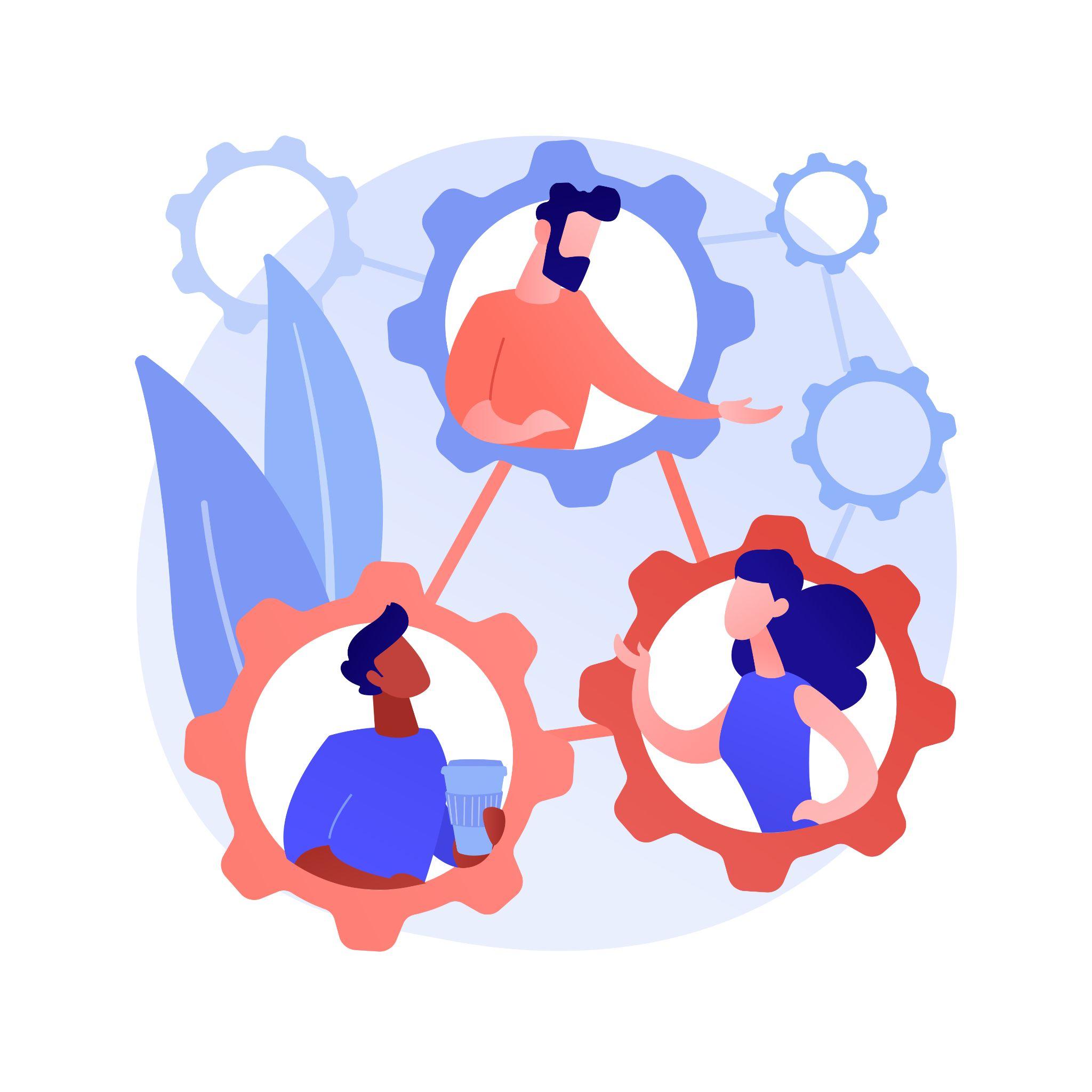 Résumé des principaux enseignements tirés de la formation
Source : licence Pixabay
Image by vectorjuice on Freepik
Applis pour la santé mentale
10.4
Santé mentale
La santé mentale est un état de bien-être mental qui permet aux individus de faire face au stress de la vie, de développer toutes leurs capacités, d'être en mesure d'apprendre et de travailler correctement, et de contribuer à l'amélioration de leur communauté.
Un certain nombre de facteurs influencent la santé mentale des individus (facteurs biologiques, expériences de vie, mode de vie, antécédents familiaux).
Lorsque ces facteurs sont altérés, les problèmes de santé mentale commencent à apparaître (anxiété, dépression, stress...).
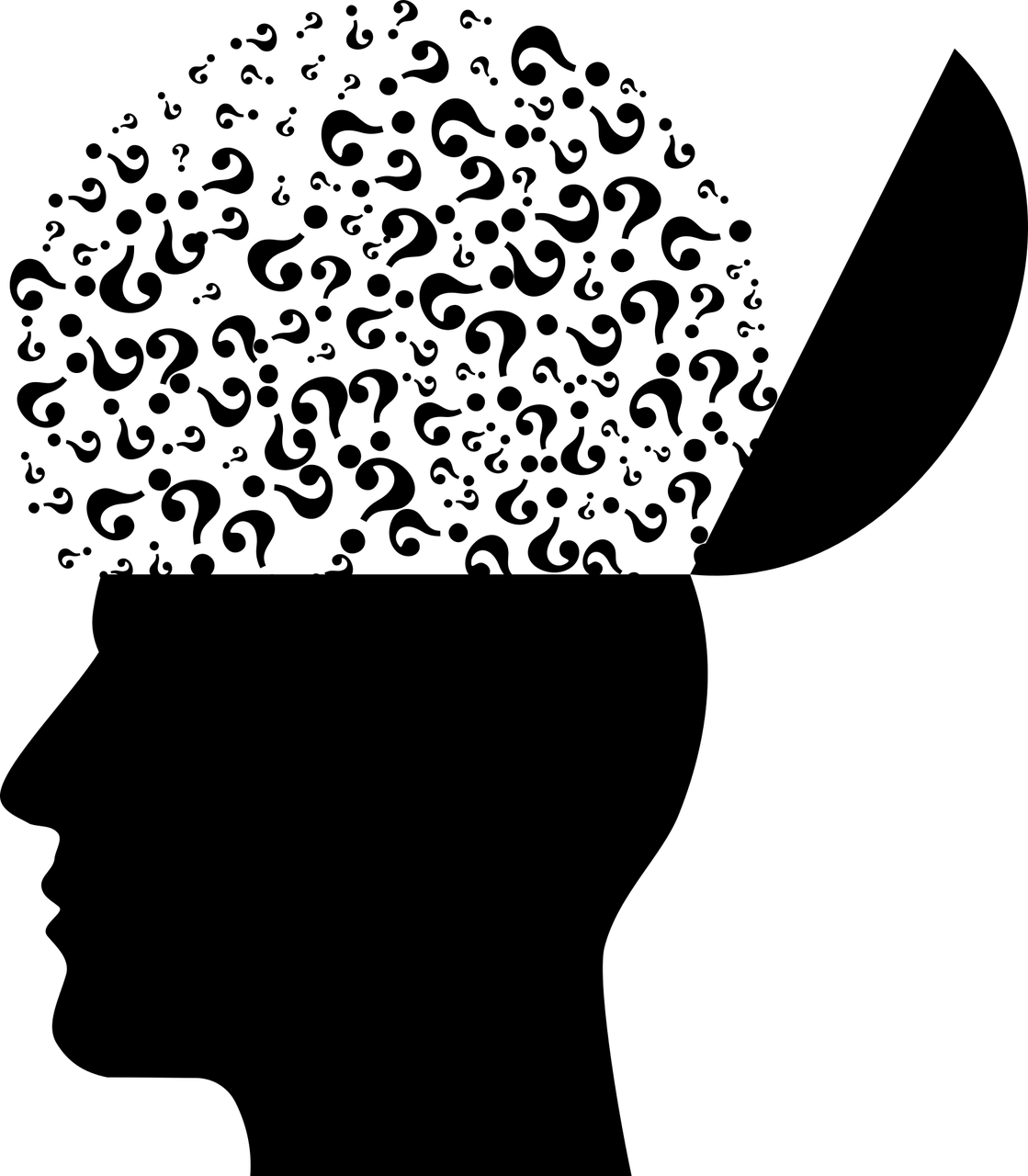 Source| Licence Pixabay
Applis pour la santé mentale
10.4
Émotions
Les émotions sont considérées comme une altération intense et temporaire de l'humeur.
L'intelligence émotionnelle est importante car elle nous permet de percevoir, de comprendre et de réguler nos émotions de manière adaptative.
Il existe des émotions de base (joie, surprise, tristesse, colère, dégoût et peur).
Les techniques de régulation émotionnelle les plus couramment utilisées sont : la réévaluation, la résolution de problèmes et le contrôle de la respiration.
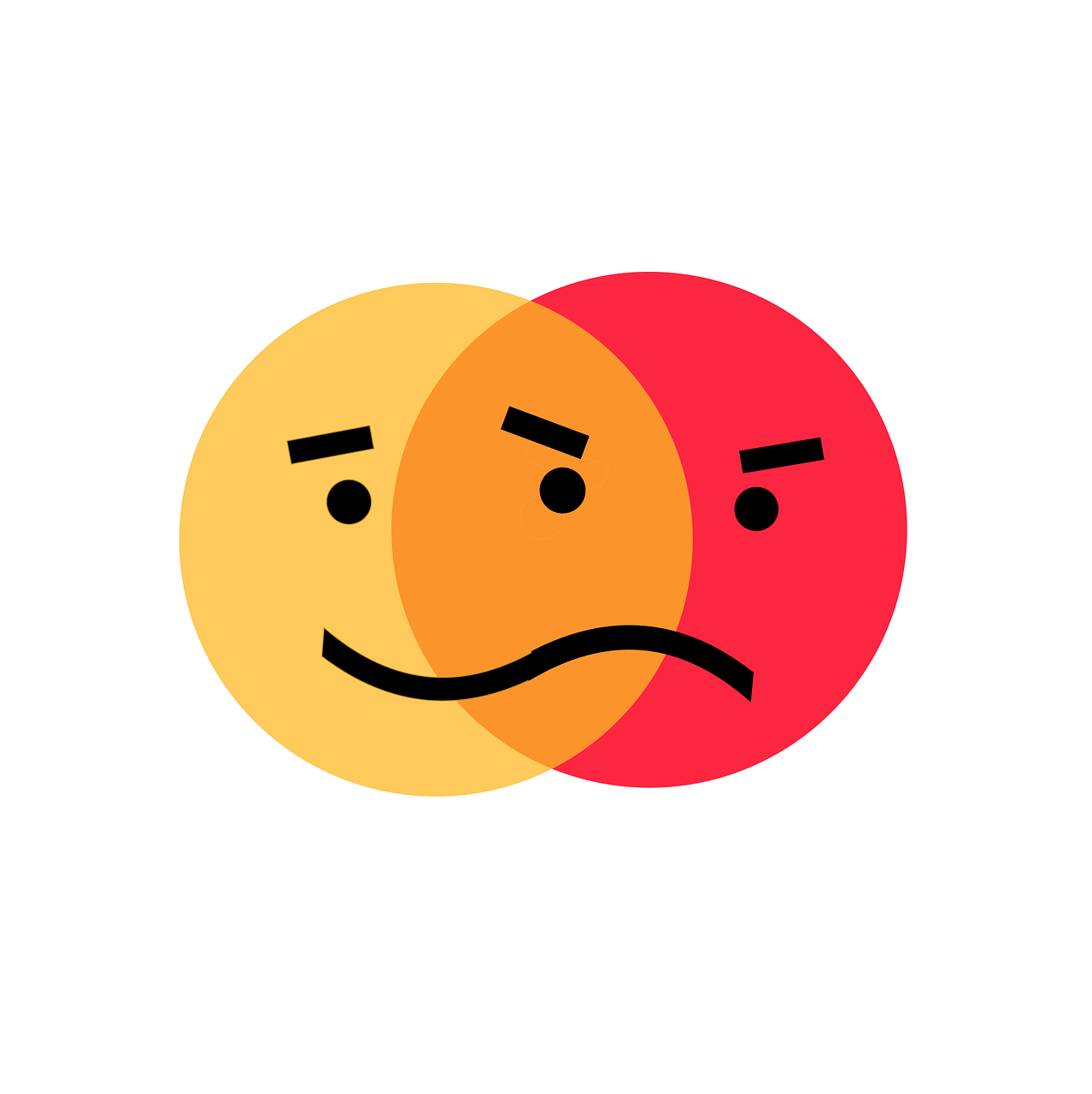 Source| Licence Pixabay
Applis pour la santé mentale
10.4
Applications dans le domaine de la santé mentale
Il existe différents types d'applications en matière de santé mentale :
Enregistrement de l'humeur et de la vie quotidienne de l'utilisateur. 
Outils de gestion du stress post-traumatique, de l'anxiété et du stress.  
L'aide à la recherche d'un soutien psychologique, ainsi que la formation et l'information des professionnels.   
Aider à gérer les émotions et les sentiments.
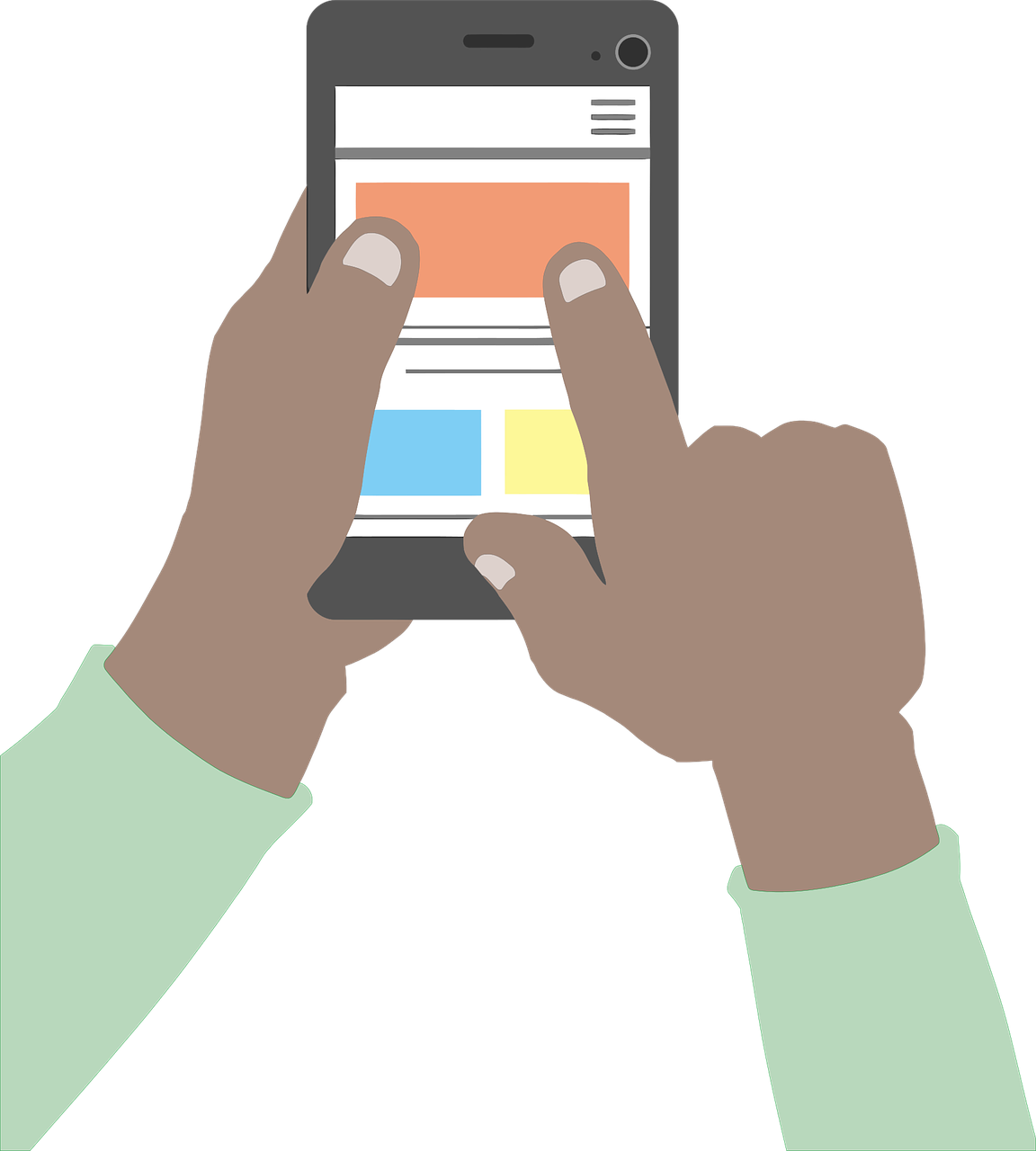 Source : licence Pixabay
Applis pour la santé mentale
10.4
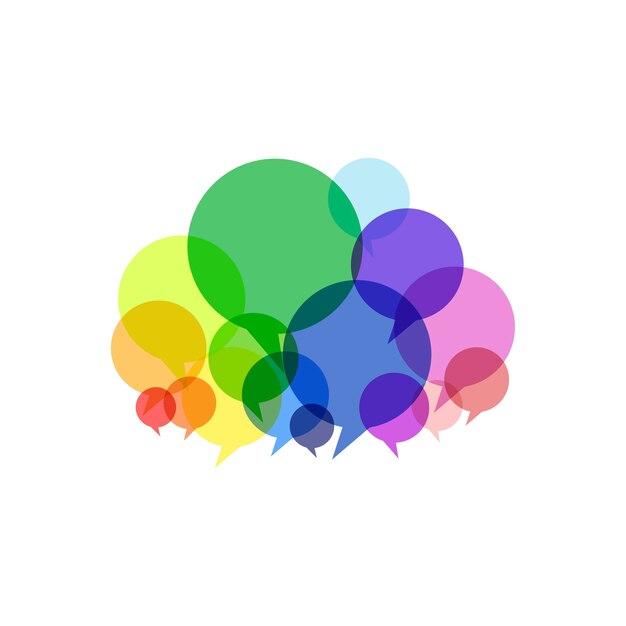 Fournir un retour d'information et discuter
Pensez-vous que ce cours a été utile ?
Pensez-vous utiliser l'une des applications du module ?
D'après votre expérience, considérez-vous que ces applications contribuent à atteindre les objectifs ?
Pouvez-vous nous faire part d'une expérience positive que vous avez eue avec l'application utilisée ?
Conçu par Freepik
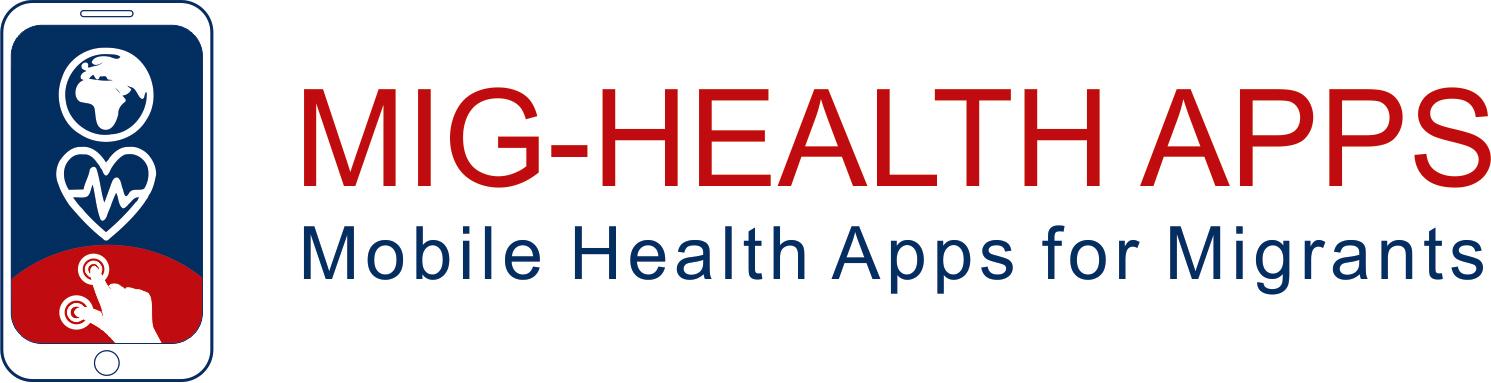 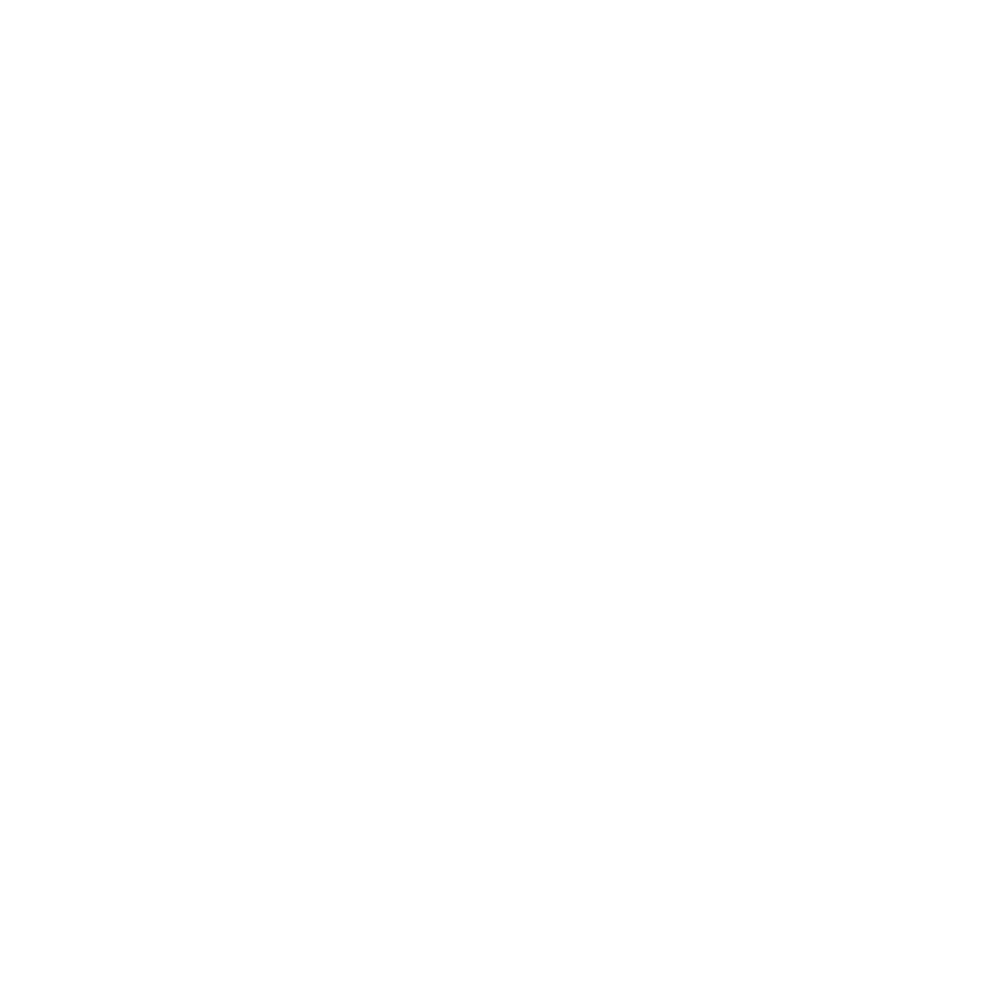 Félicitations !Vous avez terminé ce module !
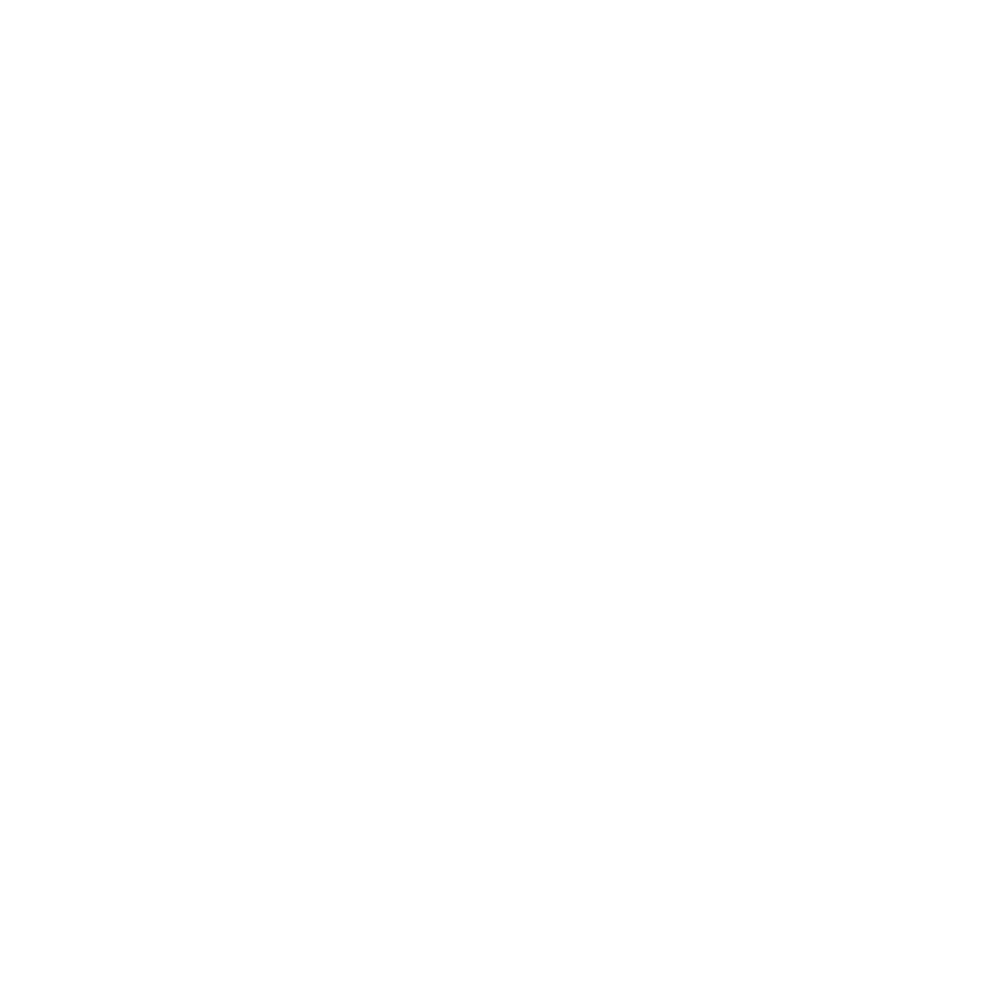 Financé par l'Union européenne. Les points de vue et opinions exprimés n'engagent que leurs auteurs et ne reflètent pas nécessairement ceux de l'Union européenne ou de l'Agence exécutive européenne pour l'éducation et la culture (EACEA). Ni l'Union européenne ni l'EACEA ne peuvent en être tenues pour responsables.
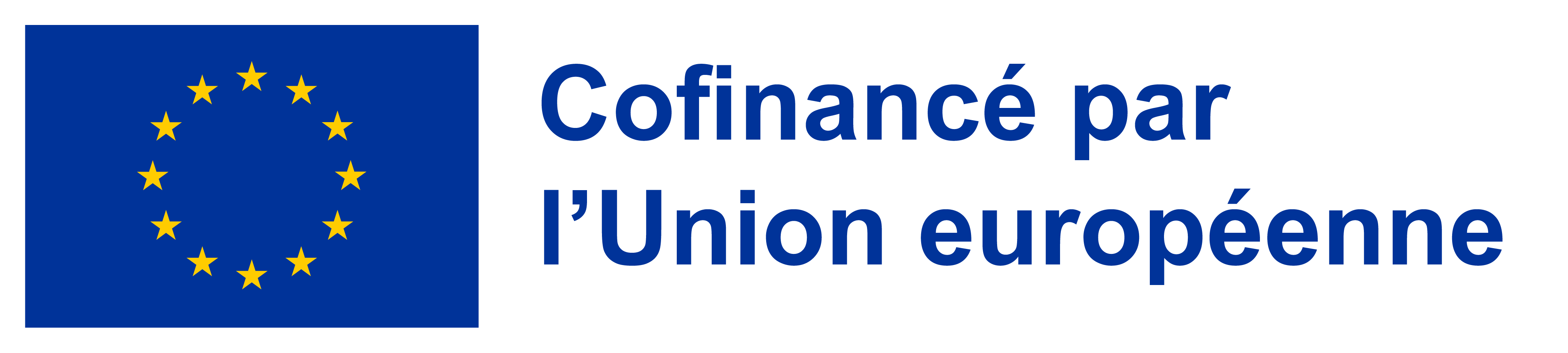